The Cold War in Asia
Housekeeping
QUIZ:
PAPER
READING
THIS WEEK
THE SUEZ CRISIS
ASIA AFTER THE WAR
JAPAN
KOREA
VIETNAM
CHINA:  Different Kind of Communism
	100 Years of Humiliation
	Communists and Nationalists
	Mao’s Permanent Revolution
The Crisis in Suez:  Background
The Suez Canal:  Finished in 1869 by British
	Key waterway connecting Indian Ocean and Mediterranean Sea
Gamel Abdel Nasser heads Egypt as Arab Nationalist
	Looks to Soviet model for industrial development
	Confrontation towards former imperialist countries
	Stalin/Molotov ignores him
	Khrushchev begins to court him in 1955 with arms sales, help 			with Aswan Dam
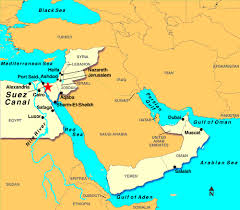 The Crisis Unfolds
July, 1956:  Nasser nationalizes Suez Canal
October 26-28:  Israel, Britain and France attack Egypt
October 30:  US and USSR join in criticizing attack at UN
Eisenhower threatens economic sanctions, in particular selling British		 pounds, resulting in devaluation
Soviets threaten military action:  Soviet volunteers, nuclear retaliation
Israel, Britain and France stop the attack
Khrushchev’s lesson:  Nuclear threats work
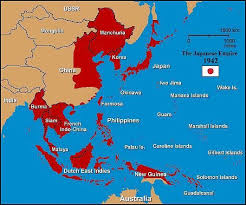 Asia after the War
The Reach of Japan
	Civil wars in China, Southeast Asia
Soviet Union agrees to join war against Japan at Yalta
	Soviet Union given control of Kurile Islands, Korea north of 38th 			parallel
	Soviet Union gets economic advantages in Manchuria
Soviet Union Invades Manchuria, North Korea on August 9
	Places communists in charge of Manchuria, North Korea
	But US occupies South Korea, Japan, keeps rejects Kurile Island deal
	With cold war, US reverses plans for Japanese occupation to allow rapid recovery
Vietnam:  Ho Chi Minh fights Japanese, ties to communists but looks to United States
	US decides to support France, which wants Indochina back
1942
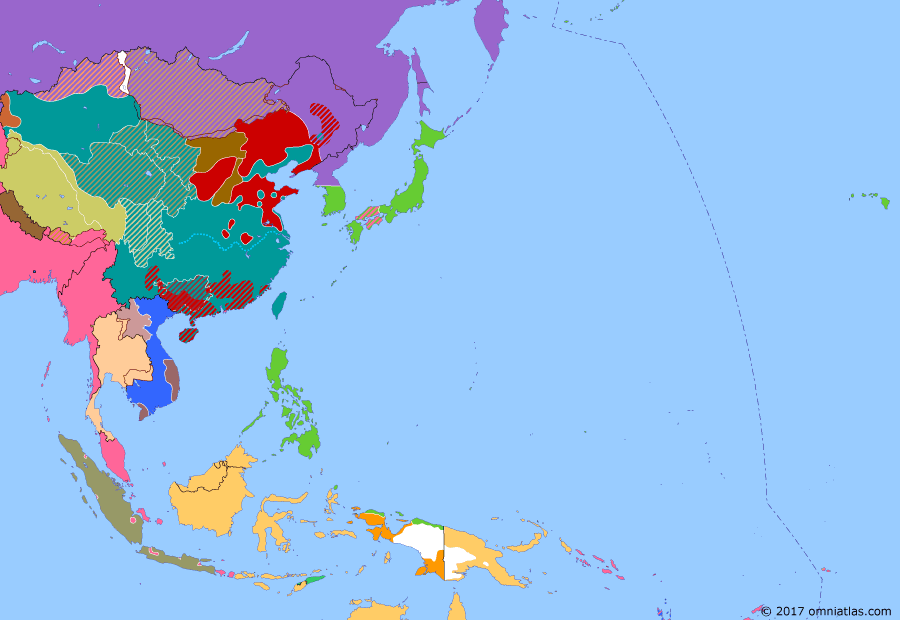 1946
The Communists in China’s Civil War
China’s “100 Years of Humiliation”
The Republic of China—1912
	Cooperation between Nationalists and Communists,1921-1927
Comparing the revolutions in China and the Soviet Union
	The Bolshevik Revolution:  a rapid coup d’etat, relatively few Bolshevik 			party members,  no experience in government, civil war after 		holding power
	The Chinese Communist Revolution:  civil war lasting 21 years before 			gaining power, administered large territories, many party 			members
	Chinese Revolution more nationalist, peasant-based, practical
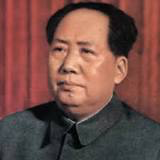 Mao’s  Vision of Communism
Mao looks more to peasant population than workers
More “voluntarist”:  Believes human will can overcome material
		 constraints
Mao indicates notion of “permanent revolution”
	Revolution not only struggle against external enemies
	Also internal struggle
	Struggle against bureaucracy
		Land Reform, Collectivization, Hundred Flowers, 		the Three antis, the Great Leap Forward, the 			Cultural Revolution
The United States and Communist China
During the war, US actively supported Nationalist Chinese
Roosevelt pushes for China seat on UN Security Council
1949:  Truman refuses to intervene to save Nationalists in 1949
Victory of Communists has huge result on US domestic politics
“The China Lobby” and a purge of Asianists in State Dept. 
US refuses to recognize Chinese government until 1979
	Provides promises support to Taiwan in 1950
Stalin and Mao
Stalin skeptical of Mao and Chinese Communist Party
	Early on, Moscow had opposed Mao’s guerrilla war in the 	countryside in favor of 			strategy focused on cities
	in 1945, Stalin signed a Friendship Treaty with Nationalists
	During civil war, Stalin suggested Mao remain cautious
	After civil war, Mao looks to Soviet Union as ally
		“Lean to One Side”
	Stalin suspects Mao of being another Tito: Mao suspects Stalin of Great
			 power chauvinism
	1949:  Mao waits for a month before an audience
			Stalin maintains advantages in Manchuria
	1950:  Korean War (Which Mao embraces)
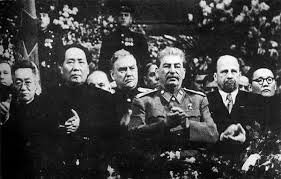 The Basic Problem:Two Different Stages of Revolution
China:  The Revolutionary Stage:
	Massive changes, must mobilize population, huge 				campaigns,uses external enemies, “imperialism”, 			as a means to mobilize
	Uses foreign policy as a means to mobilize:  agressive
Soviet Union:  “Mature” Post-Revolutionary Phase
	Revolutionary changes already occurred
	New Soviet elite interested in maintaining position
	Gradual change rather than upheave
	More interested in Peaceful Coexistence rather than war
The Golden Age, 1954-1957
After Stalin dies, Khrushchev in charge of USSR-China
	Offers more equal relationship
	Changes Friendship Treaty so USSR no longer gets	
		 special privileges
	Offers large amount of economic assistance (7% of USSR
		 GDP)
	Help with attaining atomic weapons
	More status in consulting
WHY IS KHRUSHCHEV SO GENEROUS?
STILL, USSR still portrays itself as leader of communist movement
	Mao is not impressed with Khrushchev’s theoretical vision
Destalinization and the Beginning of Tension
Mao’s Response to Khrushchev’s Secret Speech
	More negative than positive:  why?
China gets involved in decisions about Eastern Europe
	Defends Gomulka as national avenue to socialism
	Argues for intervention in Hungary
Mao’s Brinksmanship andTension Escalates
Khrushchev wants to improve economy, Mao wants to transform it, coming up to Great Leap Forward
1957-1961:  Soviet Union launches Sputnik; Khrushchev brags about nuclear capability
1958:  USSR wants submarine bases in China; Mao considerate Great Power Chauvinism
Mao launches 2nd Taiwan Straits Crisis, Does not tell Soviets
Mao’s rhetoric on nuclear war escalates:  “Paper Tiger”
1958:  Khrushchev cancels nuclear help to China
Competition for Leader of Communist Movement
1957:  Two Communist giants going in two directions
	USSR:  rapid improvement in economy
	China:  Transformation of economy:  Great Leap Forward
		Mao believes USSR has lost revolutionary spirit, i
1957:  USSR launches Sputnik, brags about capability
	Khrushchev wants peaceful coexistence from position of equality, hopes to use nuclear capability to extract concession, but vows he doesn’t want war 
1958	China begins 2nd Taiwan Straits crisis without telling USSR
	Mao’s rhetoric suggests he doesn’t believe nuclear war would be the end
	Soviet Union stops providing help with nuclear weapons
The  Competition Continues
1959:   Khrushchev visits US, brief easing of tensions
Mao privately accuses Khrushchev of favoring peace over 		socialism
The competition moves to Third World National Liberation movements:  Khrushchev reluctant to help, says they can liberate selves, while demands more active support
1960:  Khrushchev retracts aid from China
1962:  China criticizes Khrushchev’s handling of Cuban Missile Crisis
The Open Feud
1963:  The rift goes public
1968:  Skirmish on border dispute on Amur River